Русский язык 2  классУМК  «Школа  России»
Глагол как часть речи
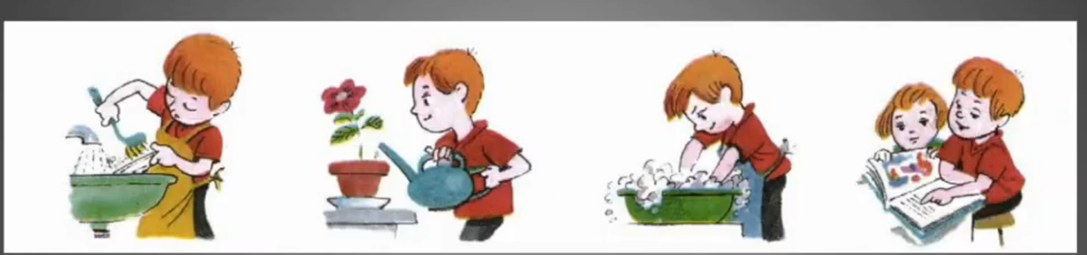 Корешкова Ю. Ю.,
учитель  начальных классов
МБОУ СОШ № 3 «Пеликан»
г. Бердск
Новосибирская область
2024год
Минутка чистописания
Если букву потерять,Гусь не сможет гоготать,Гавкать пес цепной не сможет.Что за буква? Кто поможет?
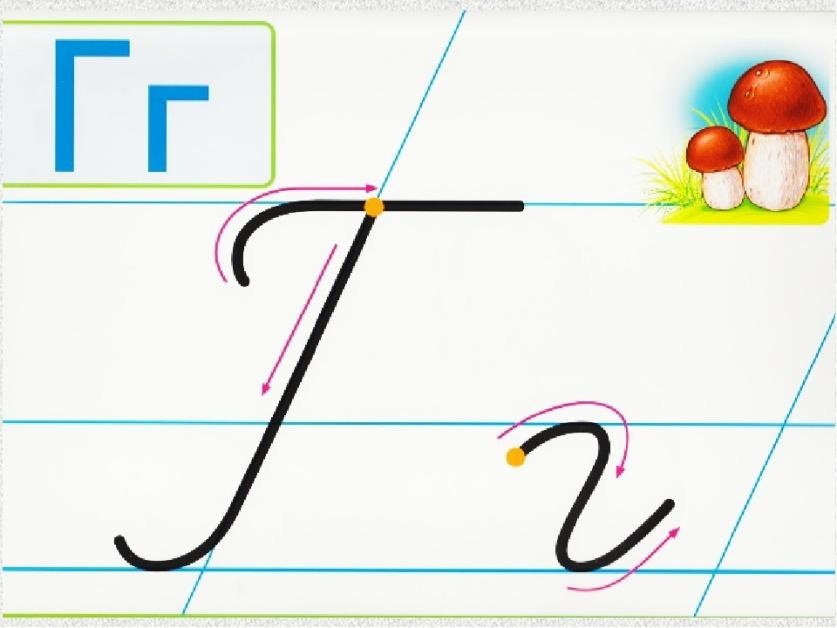 Орфографическая минутка
Вставьте недостающие буквы, запишите в тетрадь, обоснуйте ваш выбор. 
…б...зьяна, с…пог,    м…рковь ,  т…вар…щ, ж…ть.
е
О
а
о
о
и
и
ГАЛГЛО
Глагол
Что такое глагол?
 Что обозначает глагол?
 На какие вопросы отвечает? 
Будем учиться распознавать  глаголы?
Глагол-это часть речи.
Физкультминутка
По дорожке, по дорожке скачем мы на правой ножке (подскоки на правой ноге)
И по этой же дорожке скачем мы на левой ножке (подскоки на левой ноге)
По тропинке побежим, до лужайки добежим (бег на месте).
На лужайке, на лужайке мы попрыгаем, как зайки (прыжки на месте на обеих ногах)
Стоп. Немного отдохнем. И домой пешком пойдем (ходьба на месте).
Алгоритм
1.
Читаю
Задаю  к слову вопрос
2.
3.
Узнаю, что оно обозначает
4.
Определяю часть речи
Определяю часть речи
Читаю
Узнаю, что оно обозначает
Задаю  к слову вопрос
Работа в парах
Самостоятельная работа
Прочитайте стихотворение.
Тают сугробы.
Утихли метели.
В садовую рощу
Грачи прилетели.
Выпишите из текста глаголы, опираясь на алгоритм, обменяйтесь тетрадями, проверьте: справился ли ваш товарищ с заданием.
Рефлексия.
Синквейн
1-я строка. Кто? Что? 1 слово
2-я строка. Какой? .2 слова
3-я строка. Что делает? 3 слова.
4-я строка. Что автор думает о теме? Фраза из 4 слов.
5-я строка. Кто? Что? (Новое звучание темы). 1 существительное.
Глагол
обозначает действие предмета  движение         значимый отвечает
главный
 направляет
важный сказуемое интересный действие
Оцените свою работу 
Что вам больше всего понравилось на уроке? 
Какие возникли затруднения? Над чем предстоит ещё поработать?
Оцените  свою  работу!
Всё понятно!
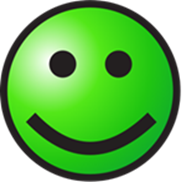 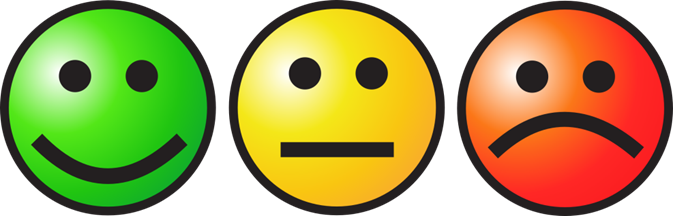 Есть  некоторые  ошибки.
Мне  было  трудно работать!
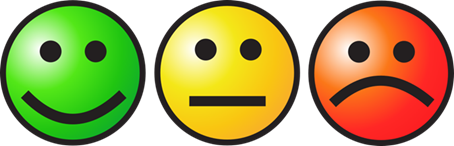 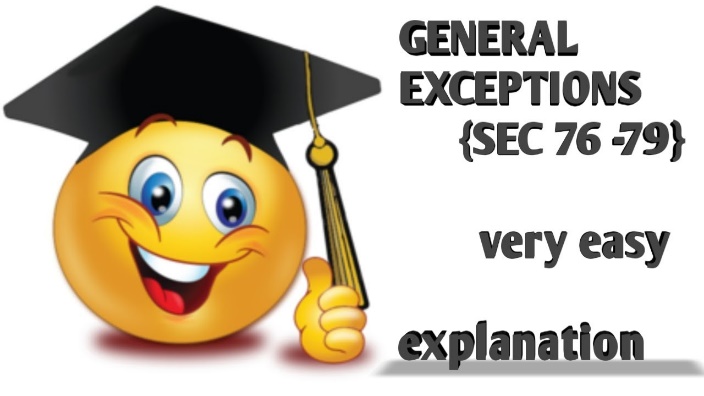 Благодарю  
за  работу!
Домашнее задание
С.68 правило, у.118 с.69
Использованная   литература
Канакина В. П. Русский язык. Методическое пособие с поурочными разработками.  2 класс: учеб. пособие для общеобразоват. организаций / В. П. Канакина. — 4-е изд., доп. — М.: Просвещение, 2017. 

Канакина В.П. Русский  язык. 2 класс: учеб. для общеобразоват. организаций/ - М.: Просвещение, 2021
Интернет  источники
http://linda6035.ucoz.ru(источник  шаблона)
koffkindom.ru
https://urokitv.net/1-Reshebnik_GDZ_Russkiy_yazyk_2_klass_Kanakina_VP_Goreckiy_VG/kid-mama.ru
kid-mama.ru